Звук       .   Буква У.
Произнесите  звук УУУ, Какой это звук?(Гласный). Почему?.
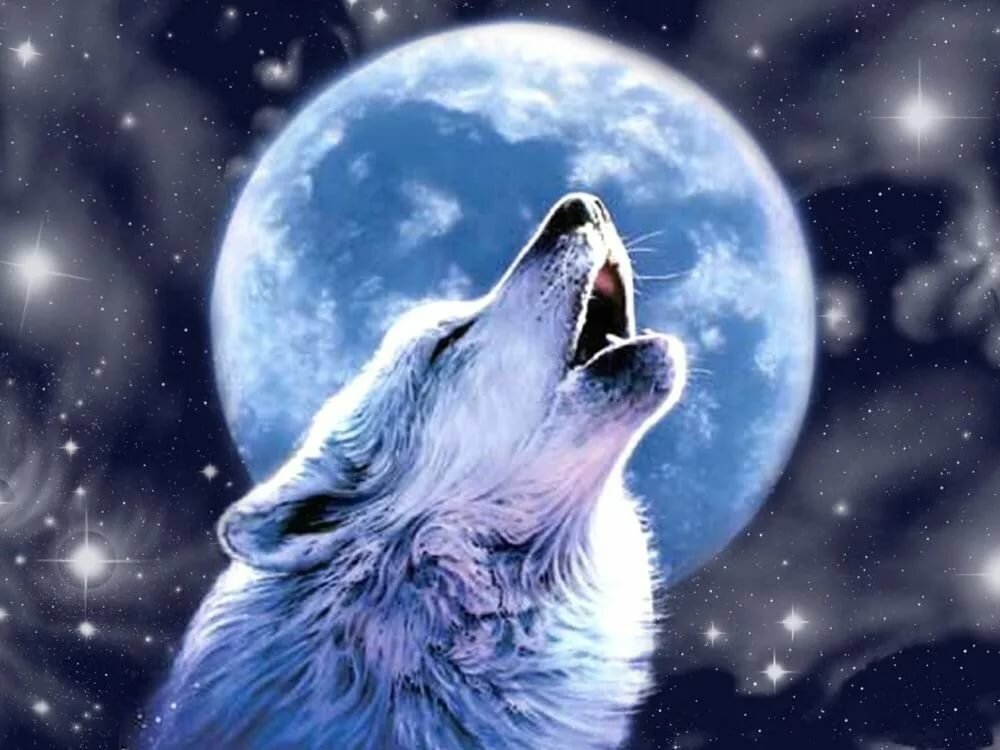 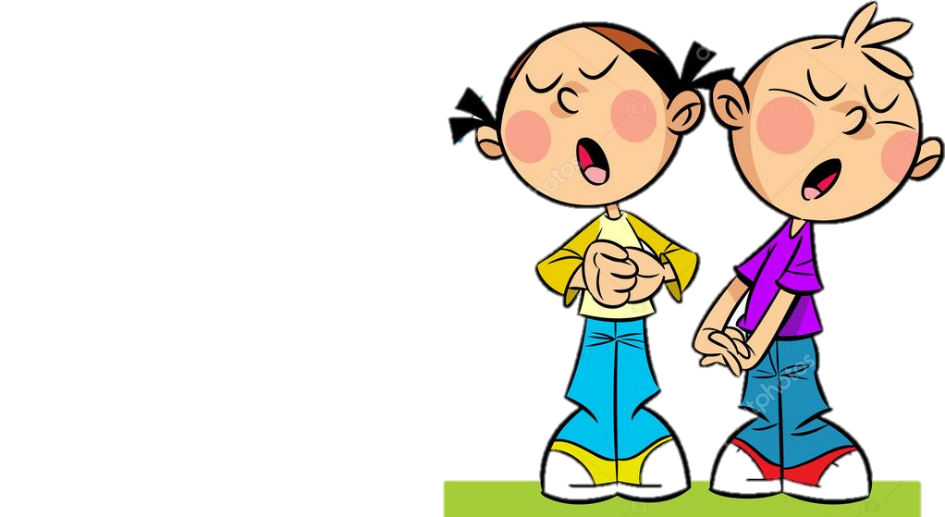 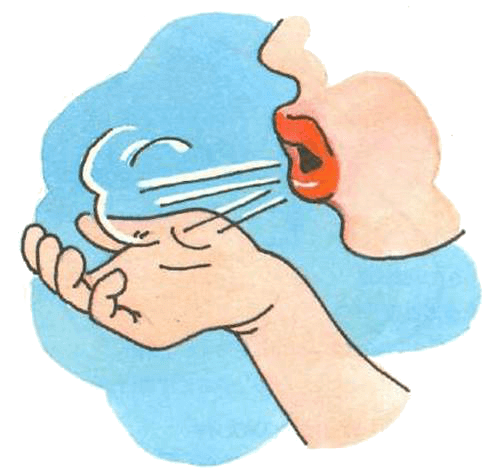 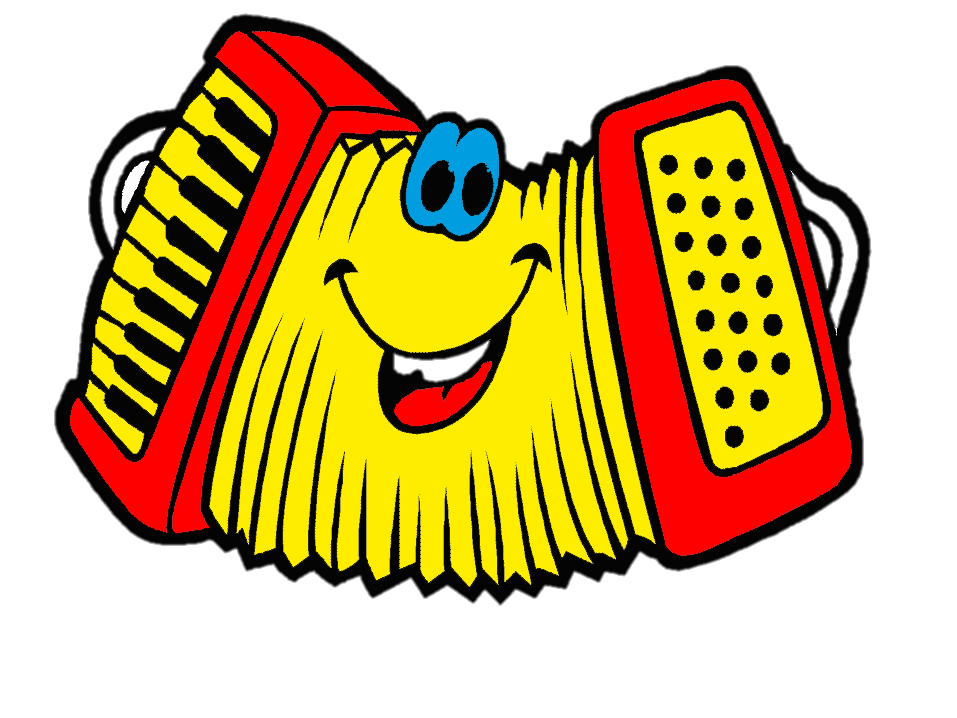 Звук УУУ тянется, его можно петь, когда мы его произносим, воздух выходит свободно. Звук У- гласный, обозначается красным цветом.
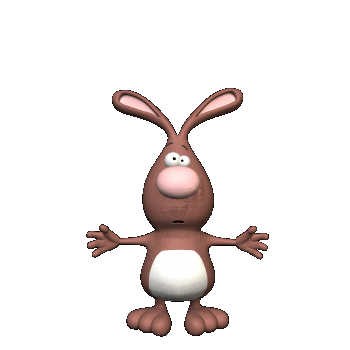 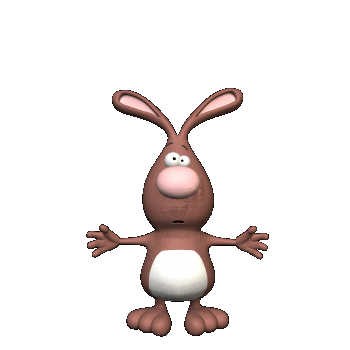 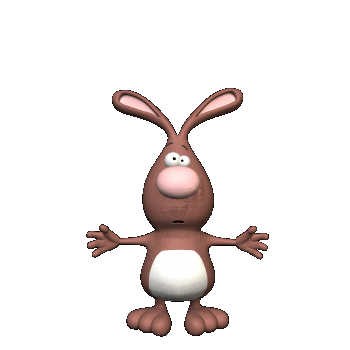 Я буду произносить звуки, а вы подпрыгните, когда услышите звук У: 
а) а, у, и, о, э, и, у, а, у, и, а,ы, и, у, а, и  и т.д. 
 . б) им, ум, ик, ну, ти, ду, ин, то, уд, ка, во, ву и т.д. 
в) аист, утка, ива, облако, ум, ирис, армия, ухо, искра.
Произнесите слова. В каких словах нет гласного звука У…
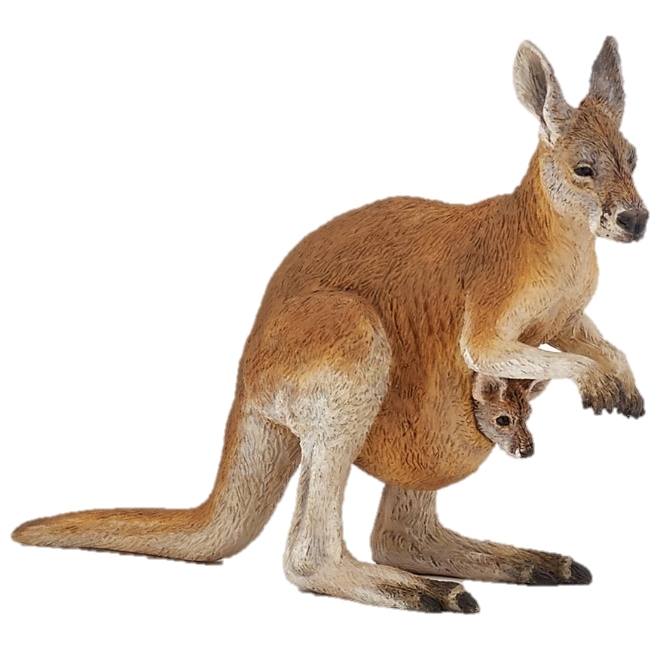 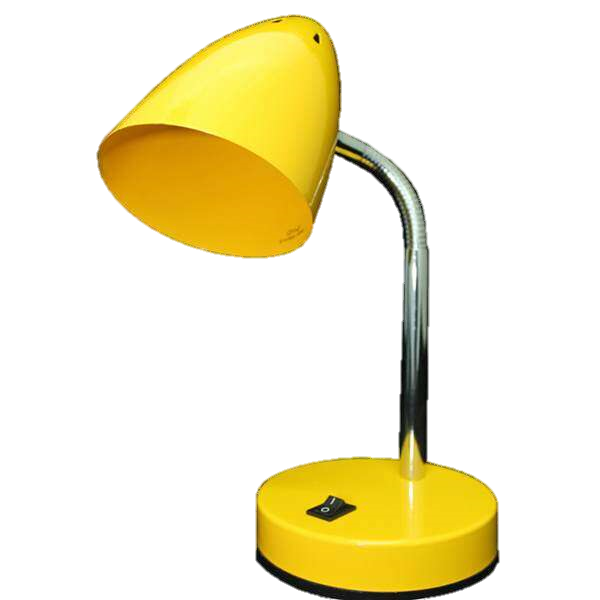 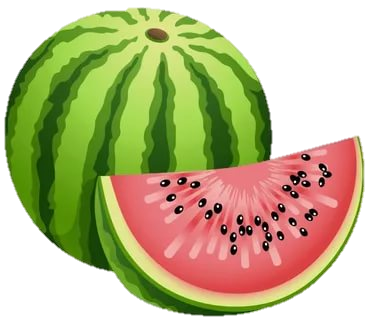 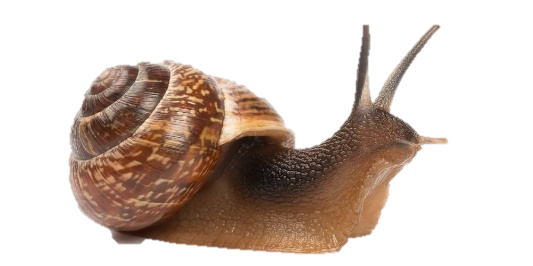 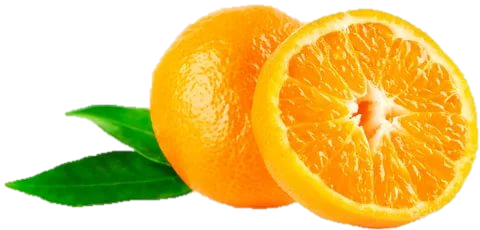 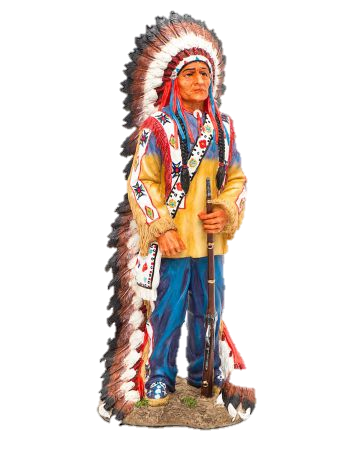 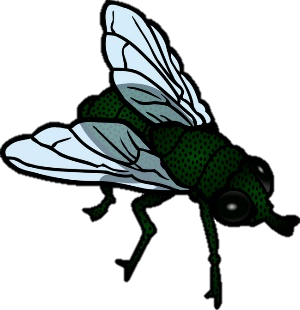 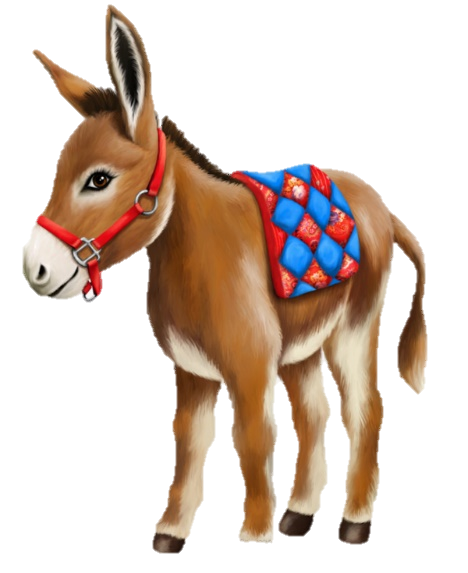 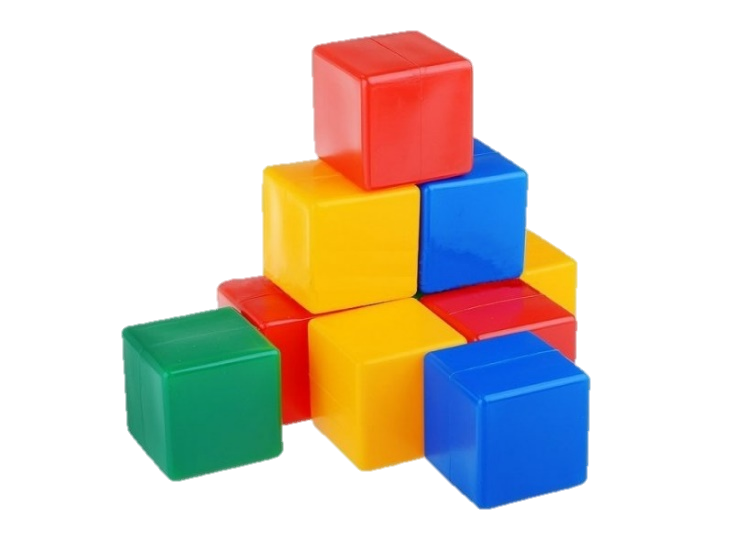 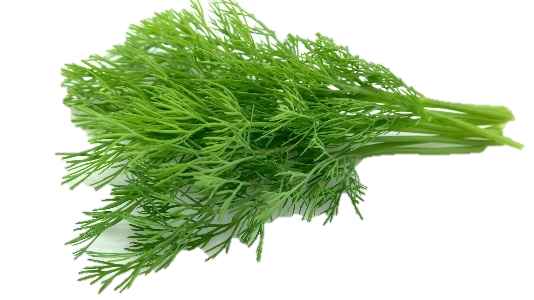 Где слышится звук У в словах: ууулитка, кенгууурууу, арбуууз, муха, уукроп, кууубики?…
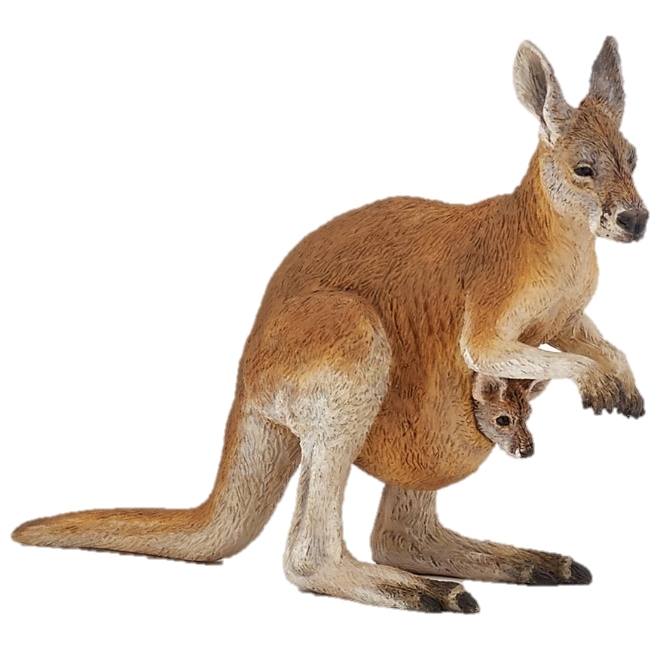 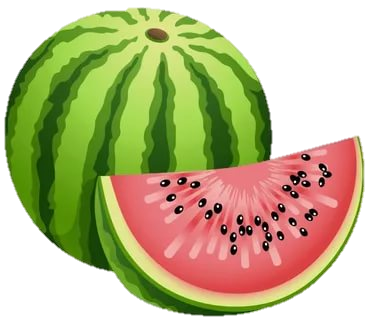 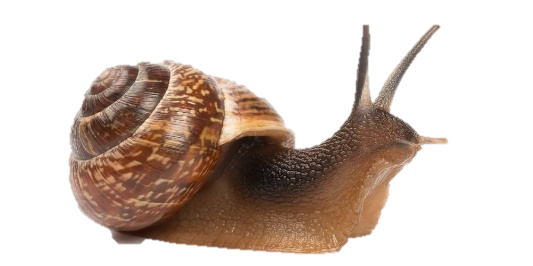 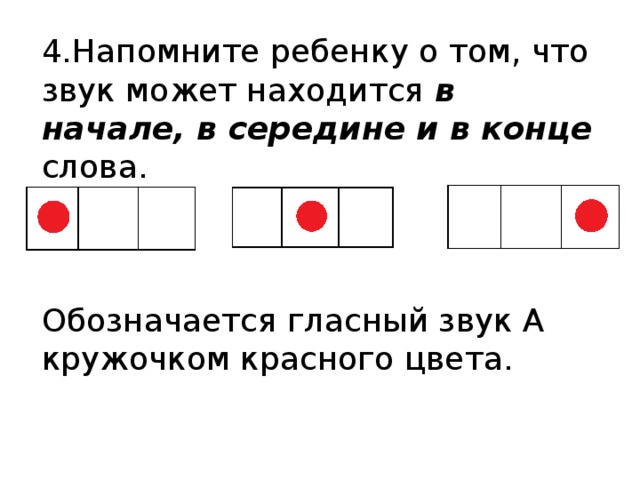 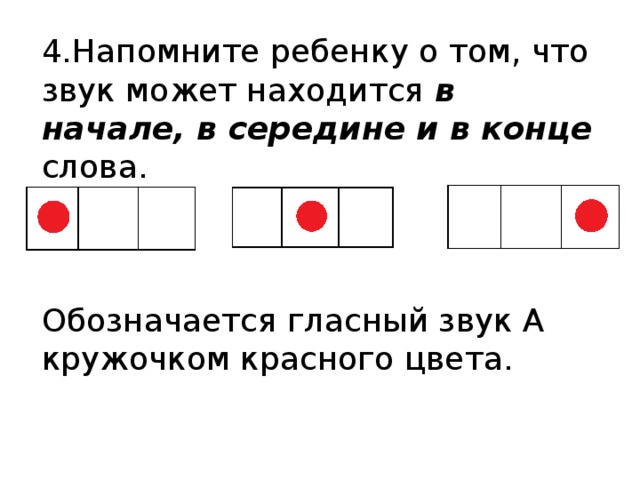 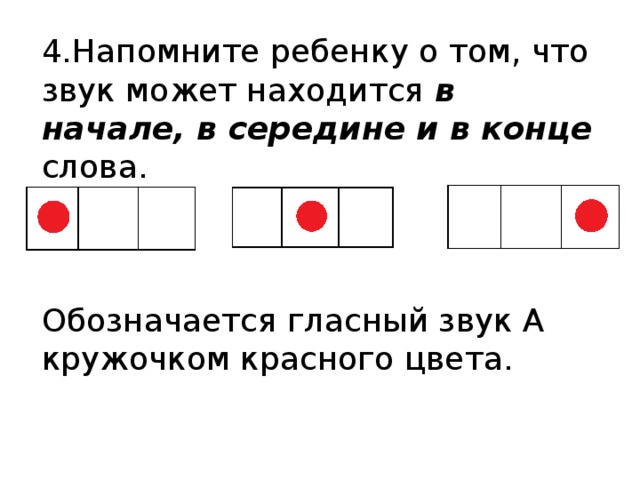 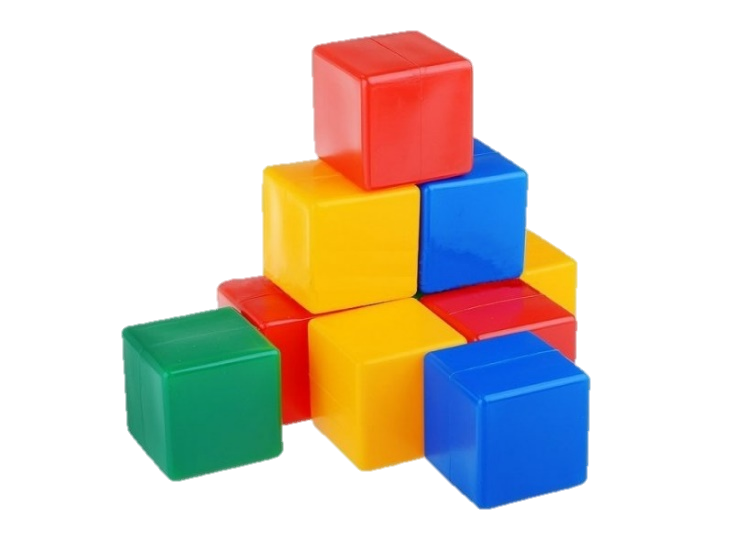 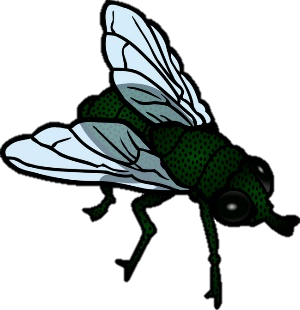 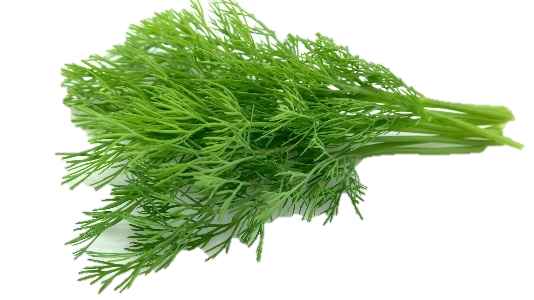 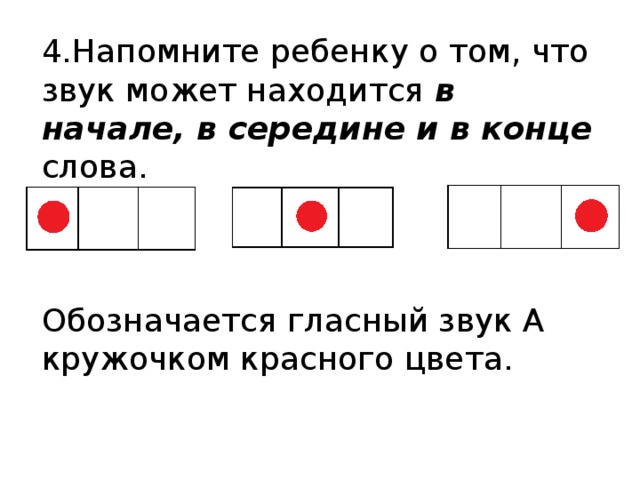 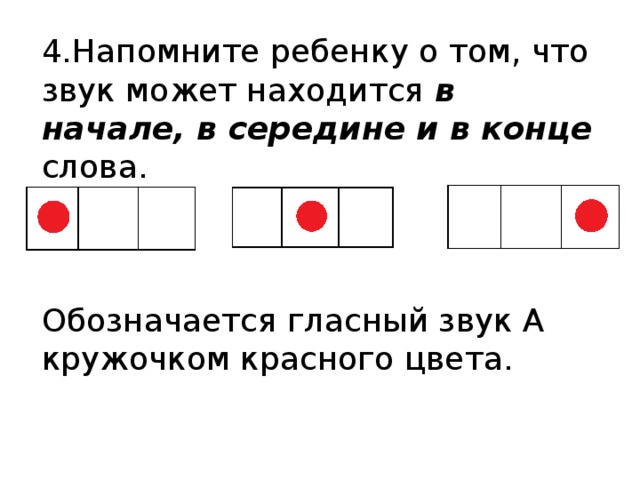 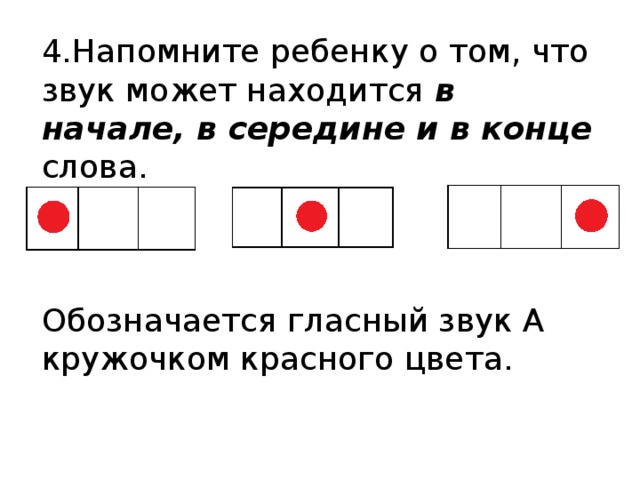 Звук у обозначается  буквой У.
Выложите букву из палочек. Сколько палочек необходимо?
Напечатайте букву в тетраде, обратите внимание, что пишется буква сверху вниз.
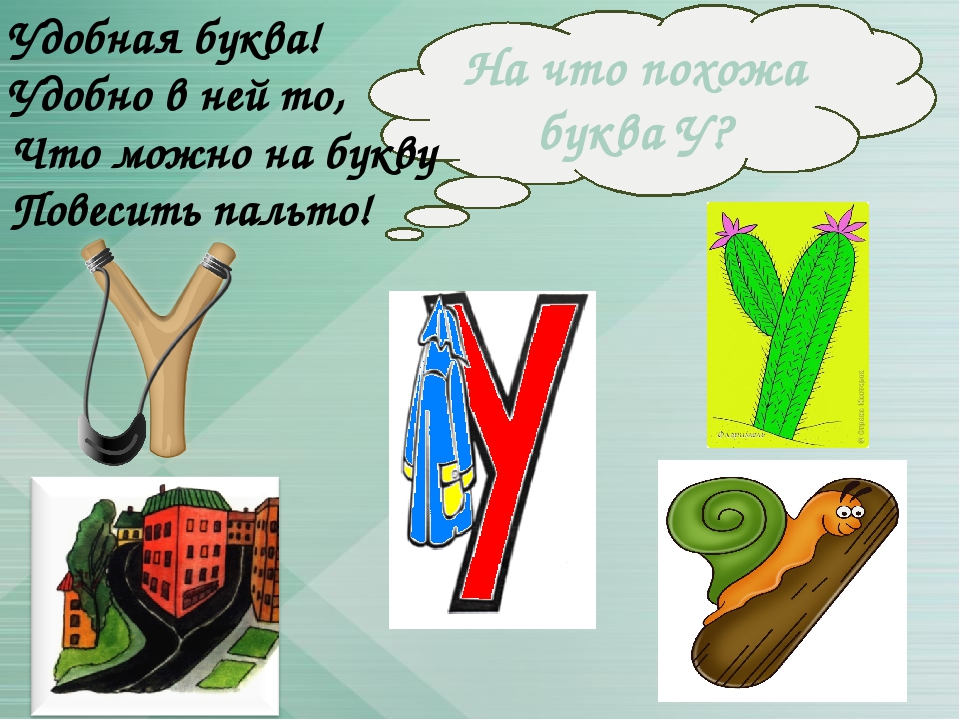 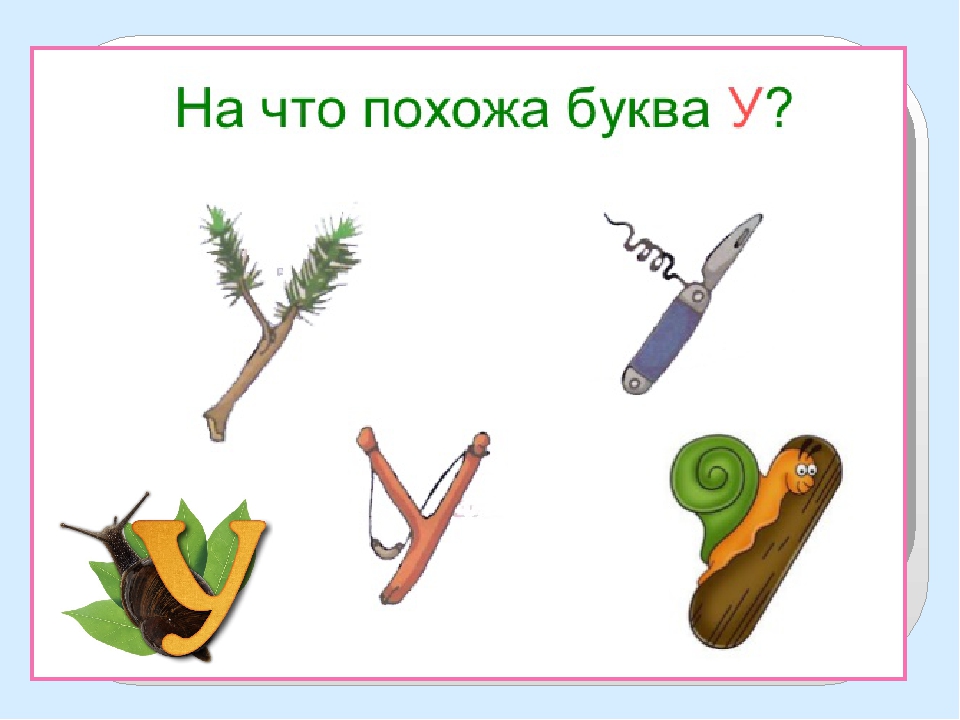 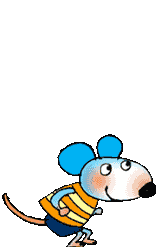 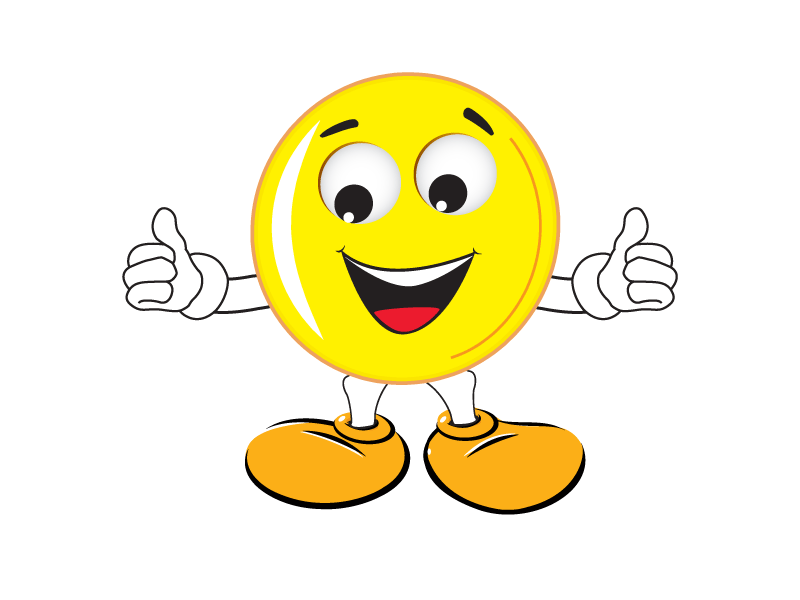 Динамическая пауза.
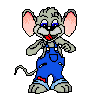 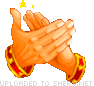 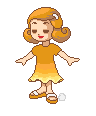 1)Ручками похлопаем-раз, два, три.
2) Ножками потопаем-раз, два, три.
3) А теперь попрыгаем-раз, два, три. А теперь замри: … покружись, улыбнись и садись.
Как плачат младенцы?(УА Уа). Какой первый звук? УУ. Второй звук? А. Протяните долго звук УУУААА
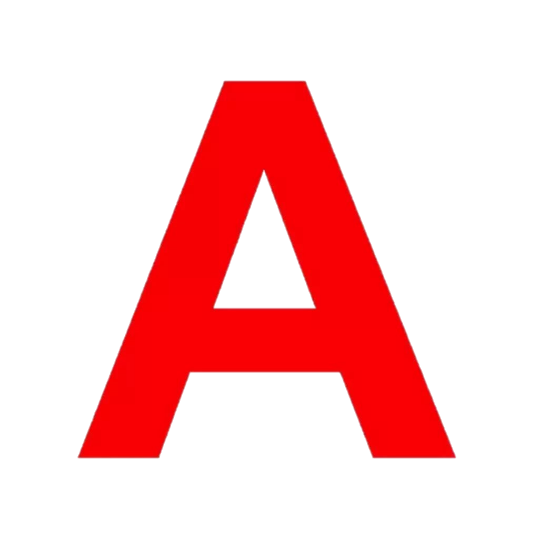 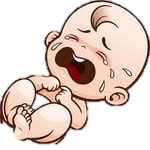 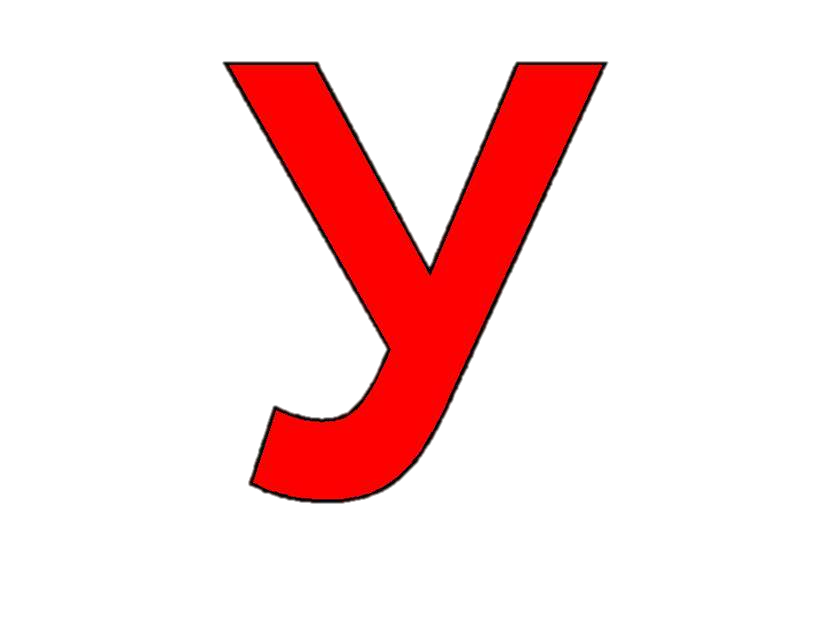 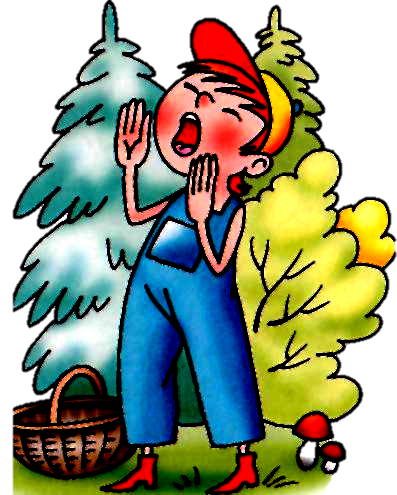 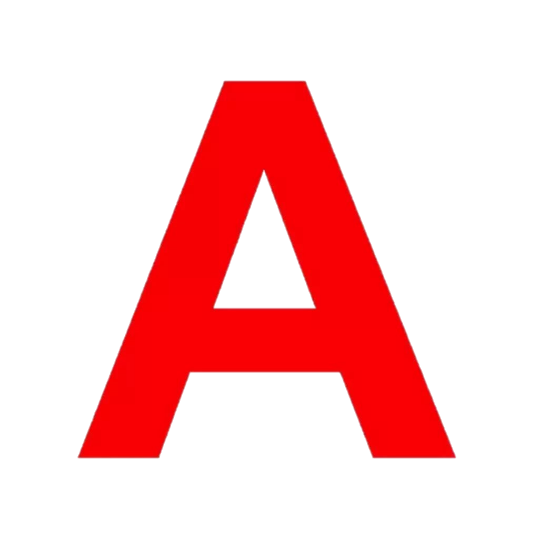 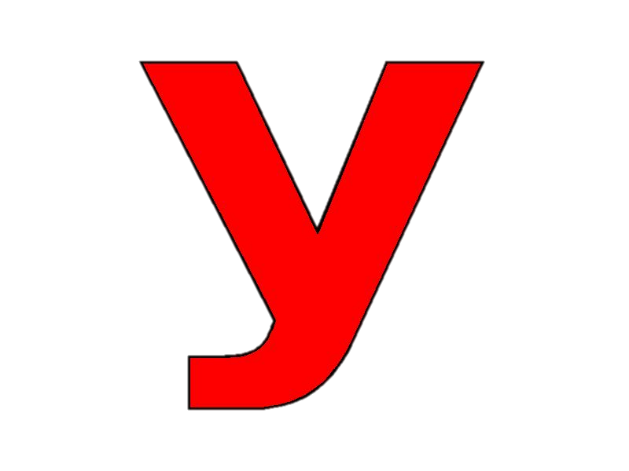 Что кричат в лесу? ( АУ)  Какой первый звук? ААА Второй звук?УУУ Протяните долго звуки. АААУУУ
Девочки следят глазками за красным шариком, а мальчики за зелёным.
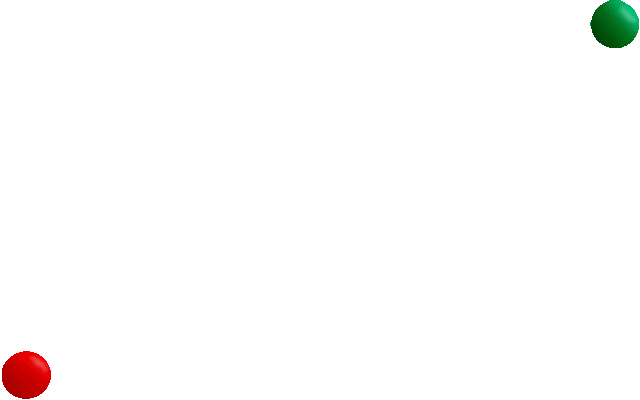 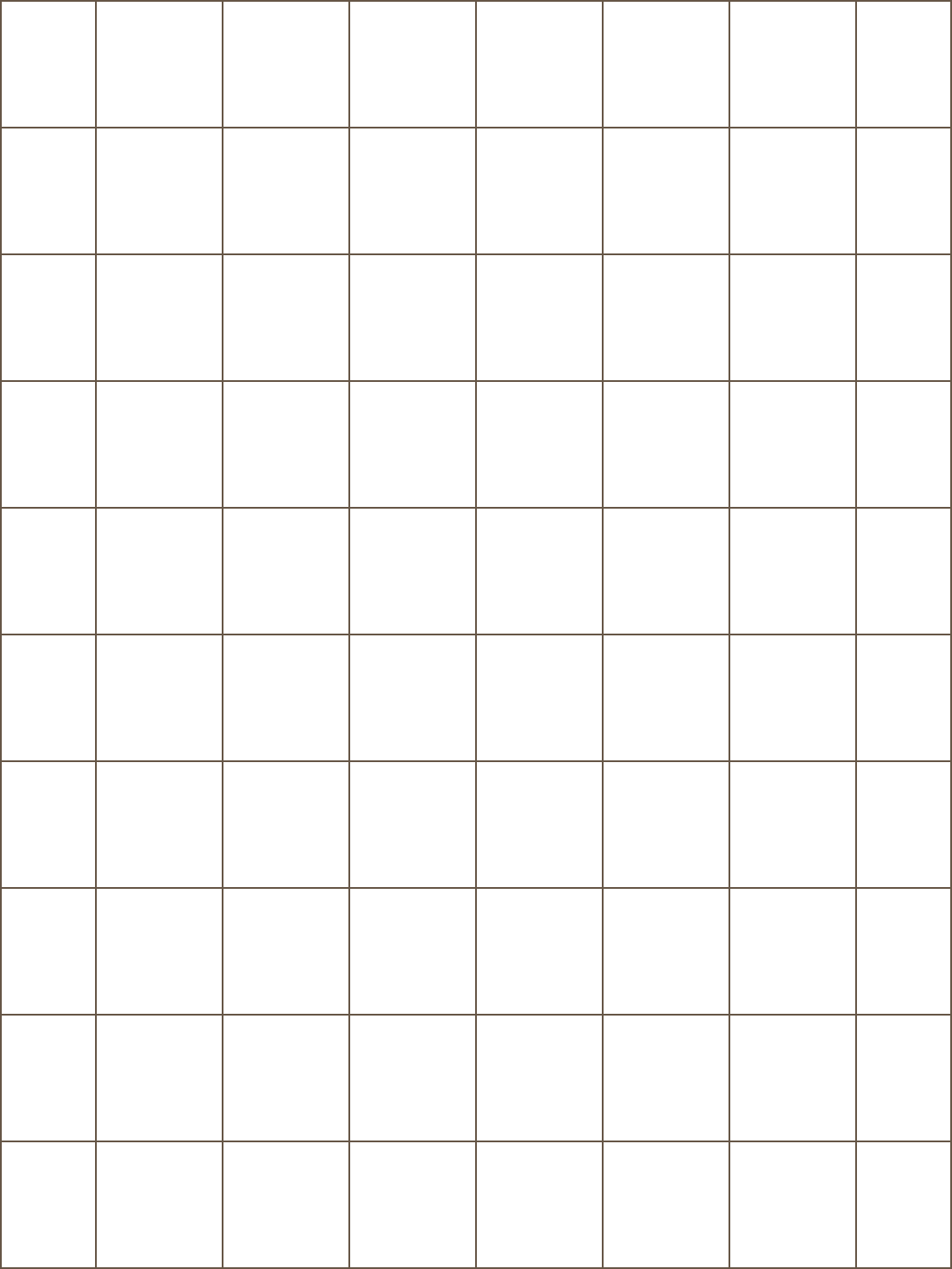 С какой буквой мы сегодня познакомились?
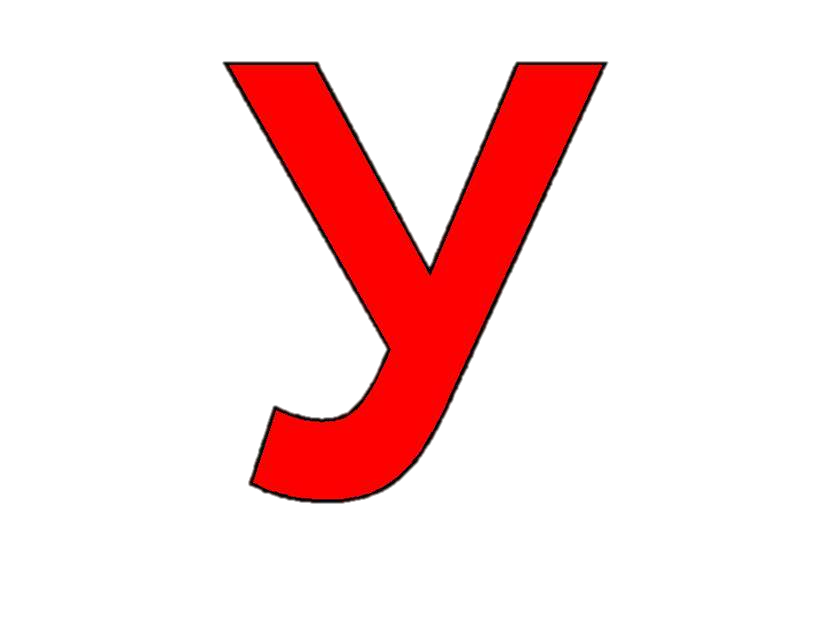 Какой звук в ней слышится ? (и). Какой это звук? (Гласный)
С какой буквой мы сегодня познакомились?
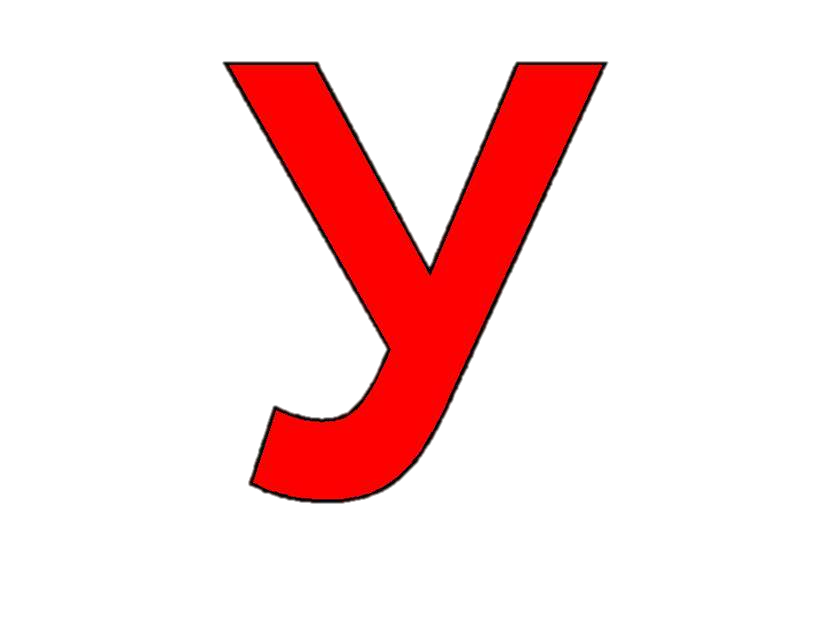 Какой звук в ней слышится ? (и). Какой это звук? (Гласный)